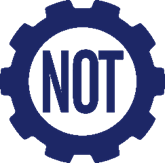 RADA KRAJOWA FSNT-NOT
Ustanowienie 2020 r. 
Rokiem inż. Piotra Stanisława Drzewieckiego
Warszawski Dom Technika                                                                        20 stycznia 2020 r.
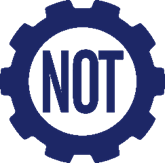 RADA KRAJOWA FSNT-NOT
Dekalog dla wnuków
W roku 115-lecia wzniesienia Domu Technika w Warszawie, w 155-lecie urodzin Piotra Drzewieckiego, inicjatora budowy tego gmachu przypominamy Jego Dekalog dla wnuków.
 
1. Zdrowie pielęgnować.
2.  Dzielność rozwijać sportem i codziennymi ćwiczeniami.
3.  Czas cenić, chwili źle nie stracić.
4.  Wiedzę ogólną, szczególnie fachową, zainteresowania światem rozszerzać, wcześnie języków się uczyć, roboty ręczne dla zręczności poznać.
5.  Wolę wzmacniać, żyjąc wedle programu na każdą godzinę, dzień, tydzień, miesiąc i rok. Nad zachciankami i namiętnościami panować. Trudnościami się nie zrażać, cierpliwie, wytrwale pracować, nie żałując wysiłku na dojście o celu. Błędów nie opłakiwać, ale nie robić dalszych.
Warszawski Dom Technika                                                                        20 stycznia 2020 r.
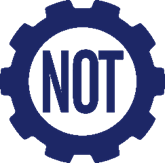 RADA KRAJOWA FSNT-NOT
Dekalog dla wnuków
6.  Pracować planowo, dokładnie i wydajnie.
7.  Gospodarować oszczędnie. Zawsze więcej dóbr wytwarzać niż zużywać, aby nadwyżka była podstawą niezależności materialnej. Własną pracą wznosić się wzwyż, nikomu nic nie zazdrościć.
 Być uprzejmym, uczynnym dla wszystkich, towarzyskim, niesamolubnym. 
 Za niepowodzenia winić siebie, a nie innych. Przyjaźń z towarzyszami o szlachetnych charakterach pielęgnować. W pracy społecznej i fachowej uczestniczyć. Obowiązki ściśle wypełniać. Słowa dotrzymywać, wypowiadane cenić, raczej milczeć. Postępować etycznie, godnie, lojalnie. Słuszności bronić.
9.  Umiłowaną, przyjemną rozrywkę uprawiać.
10. Zjawiska i ludzi oceniać bez uprzedzeń, życzliwie, być zawsze gotowym do czynu i współdziałania.
Warszawski Dom Technika                                                                        20 stycznia 2020 r.
RADA KRAJOWA FSNT-NOT
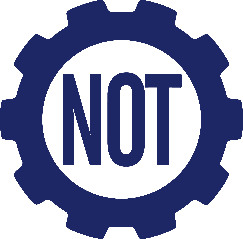 Wszyscy świętujemy
4 marca 2020 r.
 Światowy Dzień Inżyniera Zrównoważonego Rozwoju
DZIEŃ INŻYNIERA 
Zapraszamy do uczestniczenia w międzynarodowej wspólnocie twórców techniki
Warszawski Dom Technika                                                                      20 stycznia 2020 r.